Defining and Measuring the Social Impact of Clean Cooking SolutionsMarch 16, 2015
What we will cover today:
The objectives & purpose of creating a global measurement system

The process of developing the conceptual frameworks & draft indicators

Conceptual frameworks
	→ Feedback

Draft indicators & measurement methodologies
	→ Feedback

Next steps
Social Impact M&E Needed at Three Levels
1) Social impact conceptual framework for the sector overall – telling a global story 
What information do we want from all partners to demonstrate the sector has a social impact? 
Suggestions include economic status of household/poverty reduction, time savings, livelihoods created. 
Potentially utilize Progress out of Poverty Index for poverty measurements. 
 
2) Social impact M&E indicators, methodologies, and tools to measure and track a limited number of social impact areas at the enterprise/project level. 
Set of indicators & methodologies 
Guidance for implementation 
Results reporting and certification 
 
3) Strategy for M&E deep dive impact evaluations in certain areas. 
Areas where specific impact evaluations are needed to fill data gaps and get a more robust picture. For example, the Alliance research studies looking at impact of adoption on households in areas of empowerment, time savings, education, decision-making, etc.
Process for Defining, Measuring and Reporting on Social Impact
Objectives:
Gain consensus on the main domains and pathways through which the clean cooking sector creates social impact
Create a collection of standardized indicators & measurement methodologies
Create a centralized data capture, management, and analysis system
Why?
To allow partners to track and analyze progress
To aggregate the social impact of the clean cooking sector at a global level 
How?
Map and define relevant social impacts
Select key domains of social impact for measurement
Draft indicators
Select/create measurement methodologies 
Field test indicators and measurement methodologies
Develop a data capture and management system
Pilot M&E system
Modify and adjust
Roll out
Have completed this phase
Current phase
Why ICRW wanted to engage in this work:
Women are often the hardest hit by lack of access to clean cooking solutions

Yet there is little evidence of how women and their families experience social and economic advancement and empowerment:
through women’s engagement throughout clean cooking value chains
through adoption of clean cooking solutions

Critical to build this evidence base around social and economic impacts of clean cooking solutions
[Speaker Notes: We know that women are often the ones hardest hit by the lack of clean cooking solutions; they experience high rates of exposure to household air pollution, time poverty and drudgery resulting from cooking and fuel collection, and safety risks both from unsafe stoves and from the insecure environments in which they collect fuel

Women are integrally involved in the clean cooking and fuels sector, yet there is little evidence on how women and their families experience social and economic empowerment, both 
through women’s engagement in roles throughout clean cooking value chains- such as in manufacturing distribution, and sales
And through adoption of clean cooking solutions

Because of this lack of evidence, we believe that is it crucial for gender experts like ICRW to build the evidence base around the social impacts that clean cooking solutions can provide for women and girls and to integrate issues of gender and clean energy into our studies and initiatives]
Process for Creating Conceptual Frameworks & Draft Indicators:
Conducted background literature review & interviews with key experts
Energy, gender & energy, sustainable  livelihoods, gendered value chains, women’s economic empowerment, cookstove adoption, time poverty, drudgery, productive use of cookstoves, GBV associated with fuel collection, etc.
Measurement systems, indicator development

Held a convening with the Social Impact Working Group (now re-named the Social Impact Steering Committee to avoid confusion with ISO process)
Experts in energy, livelihoods, gender
Clean energy enterprises
Clean cooking researchers & implementers
Impact investors
Measurement system creation & execution

Collaborated with the ISO process
[Speaker Notes: As Corinne described, we are partnering with the Alliance to define and measure the social impacts created by clean cooking solutions by developing a global monitoring framework
The first step of this process was to map out conceptual frameworks of how clean cooking solutions lead to social impacts and then define the key domains of impact that we will need to measure
Conducted background literature review & interviews with key experts
Energy, gender & energy, sustainable  livelihoods, gendered value chains, women’s economic empowerment, cookstove adoption, time poverty, drudgery, productive use of cookstoves, GBV associated with fuel collection, etc.
Measurement systems, indicator development
the Global Impact Investing Network (GIIN)'s IRIS indicators
Feed the Future's Women's Empowerment in Agriculture Index (WEAI) 
WOCAN's W+ Standard
the Human Development Index (HDI)
the OECD's Guidelines on Measuring Subjective Well-being
Held a convening with the Social Impact Working Group (now re-named the Social Impact Steering Committee to avoid confusion with ISO process)
Experts in energy, livelihoods, gender
Clean energy enterprises
Clean cooking researchers & implementers
Impact investors
Measurement system creation & execution
Collaborated with the ISO process- attending  an ISO meeting in the fall, presenting a draft of these frameworks and seeking & incorporating feedback
From the group]
Pathways of Social Impact
PATHWAY 1: How involvement in the clean cooking value chain expands livelihoods opportunities for women and men
How involvement of women in the clean cooking value chain enhances women’s social and economic empowerment

PATHWAY 2: How adoption of clean cooking solutions translates into improvements in households’ social & economic well-being
Social Impact Conceptual Framework- PATHWAY 1: How involvement in the clean cooking value chain expands livelihoods opportunities for women and men
Outcomes of Expanded Livelihood Opportunities
Involvement through the Clean Cooking Value Chain
Components of Enhanced Livelihoods
Ultimate Goal
Investors
Employment
SME owners & executives
Quality employment and/ or entrepreneurship opportunities

Increased income

Increased knowledge & skills

Increased access to resources 

Enhanced social capital through expanded networks
Income
Selection & design of clean cooking products
Technical & business skills
Enhanced economic well-being
Production of clean fuels and/or stoves
Business & social networks
Distribution of clean fuels and/or stoves
Knowledge of environmental/ health benefits
After-sales service of clean stoves
Adoption of clean cooking solutions
Expanded access to capital/credit
Borrowers (supply-side)
Financing options for consumers
[Speaker Notes: Walk through-
As borrowers- individuals can be engaged through financing mechanisms- for example creating financing mechanisms that specifically structured to allow sales agents to purchase inventory on credit

As individuals know more about the benefits of clean cooking solutions, know how to use them and where to access them, it may lead to increased adoption of clean cooking solutions

While not exactly involvement through cookstove value chains, we have also included financing options for customers as this a way that cookstove enterprises can engage individuals to increase adoption of clean cooking solutions 

This conceptual framework maps out the benefits of engaging both men & women throughout clean cooking value chains. However, we know that access to entrepreneurship and employment throughout clean cooking value chains can be particularly important for women who may otherwise lack such opportunities. The next conceptual framework that I will show you lays a gender lens over this Pathway 1. But first I am going to explain a little more about women’s economic empowerment.]
Women’s Economic Empowerment
Structures & Institutions
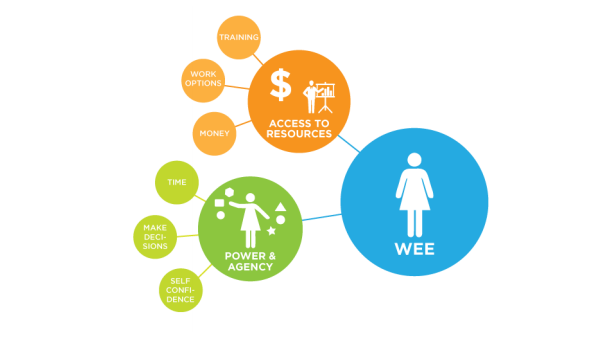 Relations
Safety
Health
Voice
Source: ICRW (2011). Understanding and Measuring Women’s Economic Empowerment: Definition, Framework and Indicators. Graph: MarketShare Associates (2014)
[Speaker Notes: A woman is economically empowered when she has both the ability to succeed and advance economically and the power to make and act on economic decisions. 

To succeed and advance economically, women need the skills and resources to compete in markets, as well as fair and equal access to economic institutions. 
To have the power and agency to benefit from economic activities, women need to have the ability to make and act on decisions and control resources and profits. 

These concepts of economic advancement and power & agency are iterative and build off of each other]
Defining WEE
A woman is economically empowered when she has both the ability:

To succeed and advance economically
women need the skills and resources to compete in markets, as well as fair and equal access to economic institutions

To have the power and agency to benefit from economic activities
women need to have the ability to make and act on decisions and control resources and profits
Measuring Women’s Economic Empowerment
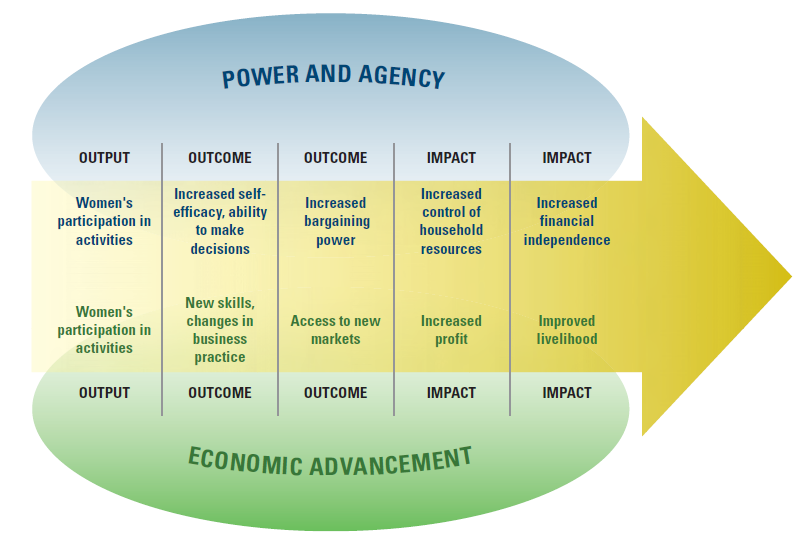 [Speaker Notes: Measuring women’s economic empowerment requires considering indicators of both women’s economic advancement and women’s power and agency]
Social Impact Conceptual Framework- PATHWAY 1: How involvement of women in the clean cooking value chain enhances women’s social and economic empowerment
Involvement of Women
Components of Empowerment
Outcomes of Empowerment
Ultimate Goal
Women investors
Employment
Women SME owners & executives
Income
Enhanced voice/ participation

Improved self-confidence & self-efficacy 

Increased decision-making and control over resources

Improved status
Women in selection & design of clean cooking products
Technical & business skills
Women’s enhanced social & economic empowerment
Women in production of clean fuels and/or stoves
Business & social networks
Agency
Women in distribution of clean fuels and/or stoves
Knowledge of environmental/ health benefits
Women in after-sales service of clean stoves
Multiplier Effect
Adoption of clean cooking solutions
Expanded access to capital/credit
Women as borrowers (supply-side)
Financing options targeted to women as consumers
[Speaker Notes: The reason we can make the jump from these components of empowerment to outcomes of empowerment is that there is a body of research that makes the connection. So building off of this research we can assume that by providing all of these components, these outcomes will be experienced- although this is of course something we will be using the metrics to track to measure to what degree these relationships are applicable within the clean cooking sector]
Social Impact Conceptual Framework- PATHWAY 2: How adoption of clean cooking solutions translates into improvements in households’ social & economic well-being
Primary 
Outcomes
Secondary Outcomes
Ultimate Outcomes
Money spent on fuel
Shifts in Household Finances
Increased financial security/income
Money earned using clean cookstove/fuel
Increased time spent on income- generating activities
Enhanced social and economic well-being
Adoption of clean cooking solutions
Time spent cooking
Increased time spent on informal, non-income generating activities
Shifts in Time Use
Increased time spent on leisure activities
Time spent collecting fuel
Increased time spent on education/ training (adult/children)
Reduced drudgery 
(time & heaviness of load)
Shifts in Workload
Length/frequency of fuel collecting trips
Enhanced safety/protection (reduced exposure to potential injury, GBV)
Health benefits 
(reduced smoke exposure, lower rates of accidents/burns)
Health benefits
FEEDBACK?
Outcomes of Expanded Livelihood Opportunities
Involvement through the Clean Cooking Value Chain
Components of Enhanced Livelihoods
Ultimate Goal
Investors
Employment
SME owners & executives
Quality employment and/ or entrepreneurship opportunities

Increased income

Increased knowledge & skills

Increased access to resources 

Enhanced social capital through expanded networks
Income
Selection & design of clean cooking products
Technical & business skills
Enhanced economic well-being
Production of clean fuels and/or stoves
Business & social networks
Distribution of clean fuels and/or stoves
Knowledge of environmental/ health benefits
After-sales service of clean stoves
Adoption of clean cooking solutions
Expanded access to capital/credit
Borrowers (supply-side)
Financing options for consumers
[Speaker Notes: Examples of suggested edits that we have already received: 
Separate stove and fuel distributers from retailers, as they are often distinctly different and/or require different skills and support (e.g. distribution and stove logistics for distributers, and marketing for retailers etc.)
Related to after-sales support- could include another point on the market for spare parts for up-keep of stoves (refurbish market)- if parts aren’t replaced with the right parts the stove can really lose its energy efficiency/reduced emission/health benefits]
FEEDBACK?
Involvement of Women
Components of Empowerment
Outcomes of Empowerment
Ultimate Goal
Women investors
Employment
Women SME owners & executives
Income
Enhanced voice/ participation

Improved self-confidence & self-efficacy 

Increased decision-making and control over resources

Improved status
Women in selection & design of clean cooking products
Technical & business skills
Women’s enhanced social & economic empowerment
Women in production of clean fuels and/or stoves
Business & social networks
Agency
Women in distribution of clean fuels and/or stoves
Knowledge of environmental/ health benefits
Women in after-sales service of clean stoves
Multiplier Effect
Adoption of clean cooking solutions
Expanded access to capital/credit
Women as borrowers (supply-side)
Financing options targeted to women as consumers
FEEDBACK?
Primary 
Outcomes
Secondary Outcomes
Ultimate Outcomes
Money spent on fuel
Shifts in Household Finances
Increased financial security/income
Money earned using clean cookstove/fuel
Increased time spent on income- generating activities
Enhanced social and economic well-being
Adoption of clean cooking solutions
Time spent cooking
Increased time spent on informal, non-income generating activities
Shifts in Time Use
Increased time spent on leisure activities
Time spent collecting fuel
Increased time spent on education/ training (adult/children)
Reduced drudgery 
(time & heaviness of load)
Shifts in Workload
Length/frequency of fuel collecting trips
Enhanced safety/protection (reduced exposure to potential injury, GBV)
Health benefits 
(reduced smoke exposure, lower rates of accidents/burns)
Health benefits
[Speaker Notes: Examples of feedback we have already received: 
Consider revising reference to ‘households’ in the impacts/indicator discussions. I assume institutional stoves (e.g. in schools) will also be of interest the alliance, but these aren’t captured under reference to households. Perhaps a neutral term like users or customers would be more suitable.

Turn it over to my colleague Lizzette who is going to present on the key domains of impact that were identified through these pathways and some of the indicators and measurement methodologies that we have identified thus far]
Domains of Impact
Pathway 1
Pathway 2
Pathway 1: How Involvement in the clean cooking value chain expands livelihood opportunities
[Speaker Notes: We have fully describe each of these indicators in the narrative we shared with you after the workshop. For the purpose of the Webinar we would like to provide you an overall overview of the different indicators we identified for each pathway that Allie previously described. 

For Pathway 1, the various roles throughout the clean cooking value chain offer  varying levels of skills, resources, and decision-making opportunities that translate into a range of measurable empowerment outcomes including jobs, income, mentoring, business/empowerment skills, social capital. Among these indicators, we would like to call your attention for two key indicators: income and agency.]
Income
[Speaker Notes: At the most basic level, the different roles throughout the value chain provide employment and income-generation opportunities, which can be particularly important to women. We will track the avg. income of female and male employees among full time/part and part/ time employees. Another option, is to categorize the employees as temporal & annual/ and seasonal. ALLIE: IS THERE A PREFERENCE FOR US? 

FROM ALLIE: Maybe just say: When field testing we will also identify which other domains of employment we should include- for example temporary vs. permanent or seasonal vs. annual. 
Also add- these indicators will build off of methodologies used for the IRIS indicators]
Agency
[Speaker Notes: As individuals are engaged in new roles, have increasing responsibility over business and technical processes, and experience increased self-efficacy to act on their desires, they also learn to negotiate and advocate for their interests. The ability to engage in both social and economic decision making is an essential component of empowerment in that it signifies the ability to have control over how assets and resources are allocated and used. As mentioned earlier, this is particularly beneficial for women, who often otherwise lack the ability to influence decision-making and control important resources. 

ALLIE: I CN BRIFELY MENTION ANITA’S RESERACH AND THE INDICATOR ON EMPOWERMENT/LEADERSHIP SKILLS THAT IS RELATED TO THIS ONE RIGHT? 

FROM ALLIE: Yeah I think that would be good- her research was specifically related to an empowerment training that was done with female sales agents. The measurements we have listed here for “self-confidence/self-efficacy” use two of the scales that she used in her work- The Ryff-Psychological Well-Being scales and the Adult Hope Scale. We will build off of her work to determine the most acurate and feasible ways to measure these concepts.  

DEPENDING ON THE TIME I CAN BRIEFLY INTORUDUCE MENTORING AT THE END. 
Studies show that mentoring in a critical component in creating successful entrepreneurs. This is especially true for female entrepreneurs who may otherwise lack access to a support network and outside resources. Due to the fact that research has shown the benefits of mentoring, simply knowing whether the individual had received mentoring should provide valuable information. However, the enterprise could also track additional indicators related to the quality of the mentorship and whether it is actually making employees and entrepreneurs more effective. For this indicator, we would need to clearly define what activities constitute "mentoring". If this question is asked through a survey, we may want to include other qualitative data related to the mentoring experience and benefits experienced.]
Pathway 2: How adoption of clean cooking solutions translates into improvements in households’ social & economic well-being
[Speaker Notes: Pathway 2 explores the social impacts that occur at the household and individual levels when clean cooking solutions are adopted. We hypothesize that clean cooking solutions will contribute to 1) improvements in household finances, 2) save time to be used as family members choose, and 3) reduce drudgery, and enhance safety/protection. We will briefly describe these in the next slides.]
Household Finances
[Speaker Notes: The first direct impact resulting from the adoption and use of clean cooking solutions is shifts in money spent on fuel. Not only do the prices of various fuels differ, but depending on the fuel efficiency of the cookstove, less (or more) fuel may also be required. Because of this, when a family switches to a new cooking solution, there will almost surely be a shift in the amount of money spent on fuel. Additionally, some households might move from collecting firewood or biomass to purchasing it. IN this fuel substitution and switching will lead to shifts in household resources.

Also, related to household finances, the introduction of a CC solution into the household can enhance household members’ income earning opportunities. This could be a new income-earning opportunity as a result of obtaining the clean cooking solution, or the clean cooking solution could make family members more efficient at this task if this is an existing business.

FROM ALLIE: add- these measurement methodologies build off of those used by the Women’s Empowerment in Agriculture Index (WEAI), methodologies developed by the World Bank and the Human Development Index]
Time use
[Speaker Notes: One of the main ways in which clean cooking solutions create social impacts is through time savings due to changes in time needed for fuel collection and cooking. It is well documented that women often experience time poverty due to the large volume of unpaid care work that fills their time. While time spent on these activities is rarely captured, tracking such unpaid activities before and after using the clean cooking solution will reveal how the clean technology affects women’s time poverty and time saving. The amount of time spent on fuel collection will greatly vary depending on the context, whose responsibility are these tasks,  as well as the type of fuel being used (i.e. length and frequency of trips) 

FROM ALLIE: add- While this is one area where greater research is definitely needed to determine the best measurement methodology, we will build off of methods used by the Women’s Empowerment in Agriculture Index (WEAI), the W+ Standard, Practical Action,]
Household Social & Economic Well-being
[Speaker Notes: As secondary outcomes we will also measure the changes  in safety and drudgery. When the number and length of the trips required is reduced, it also reduces the likelihood that individuals will encounter health injuries and risk of physical and sexual attack during fuel collection trips. This type of sexual violence experienced during fuel collection is especially prevalent in conflict and post-conflict/refugee camp settings. As the required frequency and length of fuel collection trips is potentially decreased with the adoption of cleaner cooking solutions, women will likely experience lower exposure to such safety risks. 

 Individuals who collect fuel experience extreme levels of drudgery, as they are often required to travel long distances and carry heavy loads to meet household fuel needs.  While this is true for both men and women, women often experience greater levels of drudgery; studies have found that women carry four times as much in volume as men. As the overall volume of fuel required to meet household demand decreases, fuel collection trips will be shorter, less frequent, and lighter in load. This will likely reduce the drudgery experienced by household members.  (perception of their level of drudgery/ workload)

ALLIE: I DON’T THINK WE WILL HAVE TIEM TO GO OVER ALL OF THESES, I THOUGHT THE ONES PEOPLE RELATE THE MSOT IS DRUDGERY AND SAFETY. SO WE COULD JUS BREIFLY INTRPUDCE THESE. WHAT DO YOU THINK? 

FROM ALLIE: Sounds good. I would maybe just introduce them all saying: The adoption of clean cooking solutions contributes to many shifts in households’ social and economic well-being, for example, related to enhanced well-being, improved status within the family/community, and reduced workload
Also add
Many of these measurement methodologies build off of those presented in the OECD's Guidelines on Measuring Subjective Well-being and the Human Development Index]
FEEDBACK?
Pathway 1
Pathway 2
Next Steps
Incorporate feedback and revise conceptual frameworks and draft indicators
aglinski@icrw.org

Field test indicators and measurement methodologies

Develop data capture & management systems

Pilot M&E system

Modify and adjust

Roll out
[Speaker Notes: Incorporate feedback and revise conceptual frameworks and draft indicators
Includes aligning with other measurement frameworks such as the 
SDG targets & indicators
Energia’s Results Framework
WOCAN’s W+ Standard

Field test indicators and measurement methodologies- feasible, relevant, and are capturing the correct information
Further research methodologies that have been used in the past
Develop options of measurement methodologies
Select enterprises with whom to test methodologies
Conduct field visits to test different measurement methodologies

Once the indicators and measurement methodologies have been finalized ICRW will work with the Alliance and other external partners to develop data capture and management systems to be used to collect, store, and analyze the data, ultimately launching a global effort to monitor and evaluate the social impacts of the clean cooking sector.]